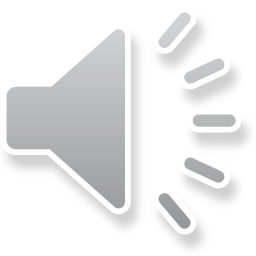 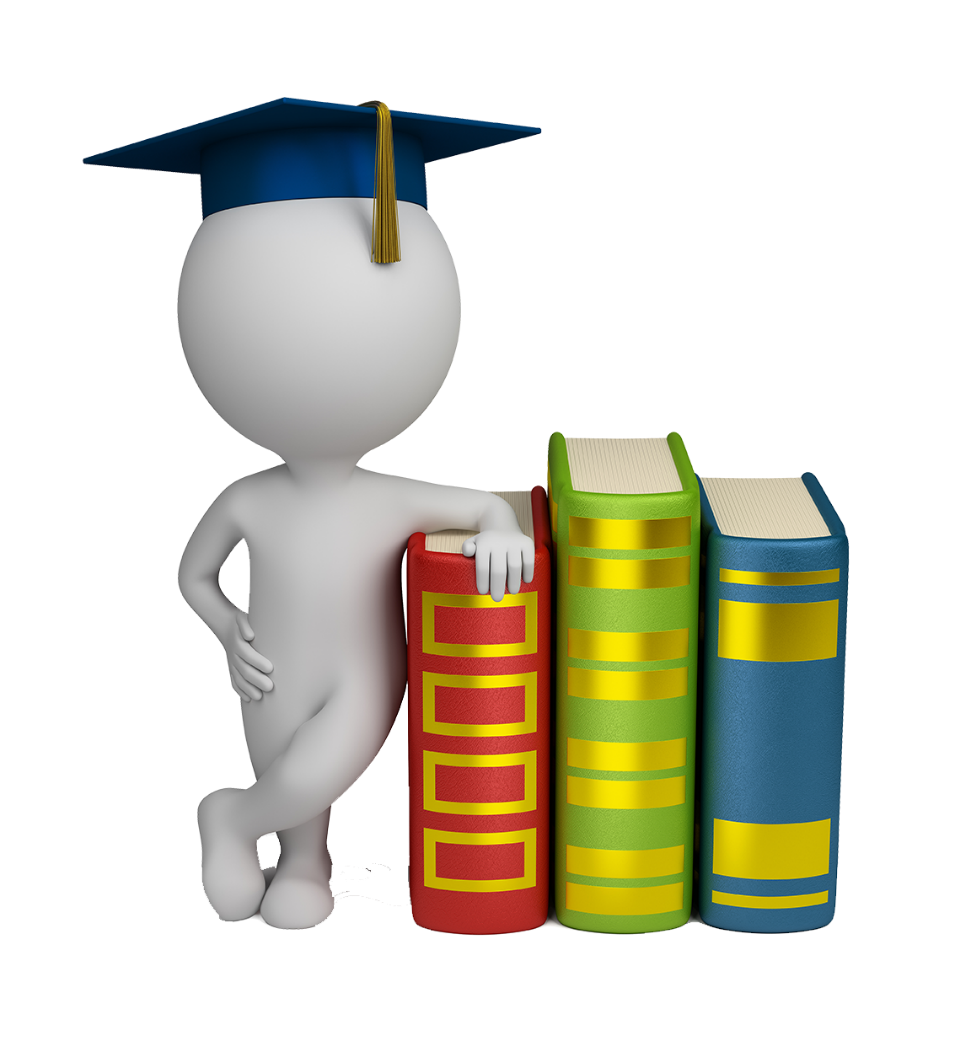 2 0 XX
YOUR COMOANY’S NAME
教师公开课PPT模板
适用于商务总结/工作总结/工作计划
汇报人：PPT汇    时间：xx年xx月xx日
教学分析
双击输入替换内容办公资源
1
教学方案
双击输入替换内容办公资源
2
目  录
教学内容
双击输入替换内容办公资源
3
CONTENTS
教学总结
双击输入替换内容办公资源
4
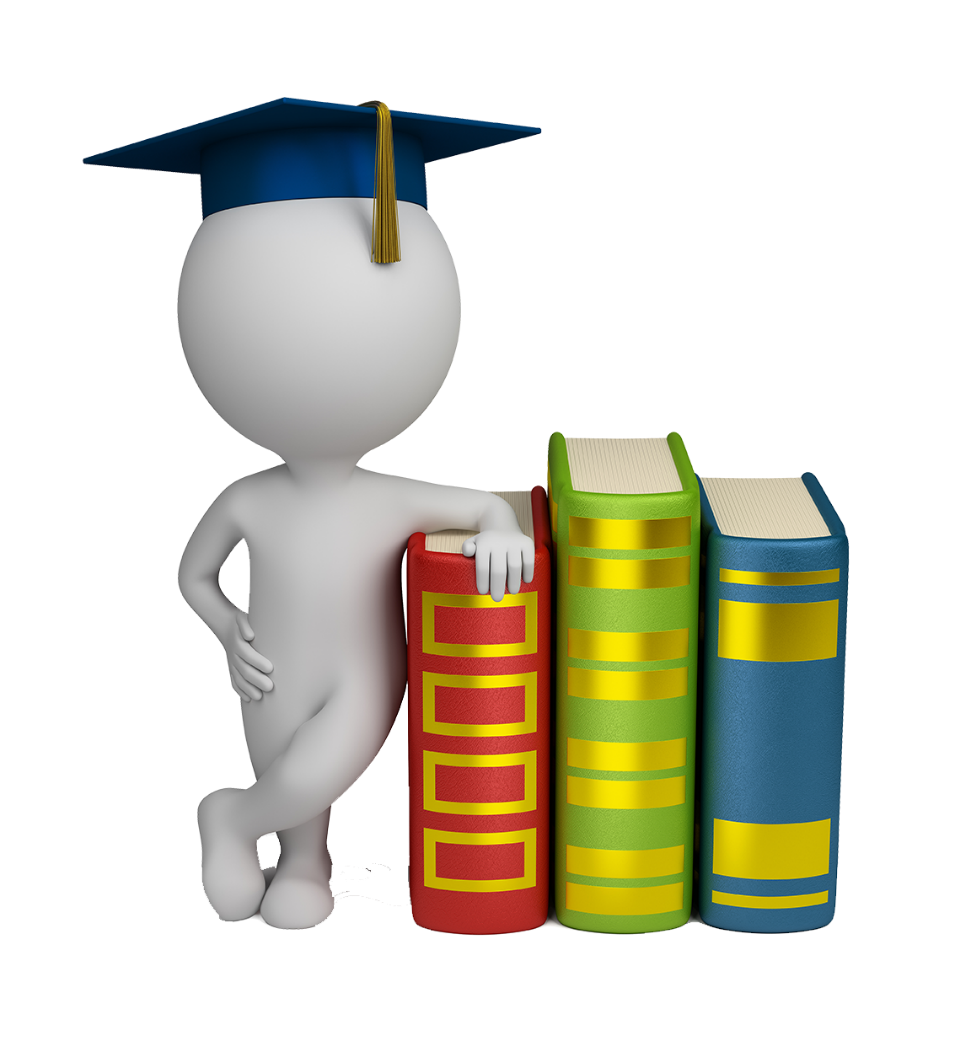 01
教学分析
双击输入替换内容办公资源双击输入替换内容办公资源
双击输入替换内容办公资源双击输入替换内容办公资源
50%
点击添加标题
点击添加标题
30%
双击输入替换内容办公资源双击输入替换内容办公资源
双击输入替换内容办公资源双击输入替换内容办公资源
60%
25%
点击添加标题
双击输入替换内容办公资源双击输入替换内容办公资源
点击添加标题
双击输入替换内容办公资源双击输入替换内容办公资源
。
单击编辑标题
双击输入替换内容办公资源双击输入替换内容办公资源
单击编辑标题
双击输入替换内容办公资源双击输入替换内容办公资源
单击编辑标题
双击输入替换内容办公资源双击输入替换内容办公资源
单击编辑标题
双击输入替换内容办公资源双击输入替换内容办公资源
单击编辑标题
双击输入替换内容办公资源双击输入替换内容办公资源双击输入替换内容办公资源双击输入替换内容办公资源双击输入替换内容办公资源双击输入替换内容办公资源
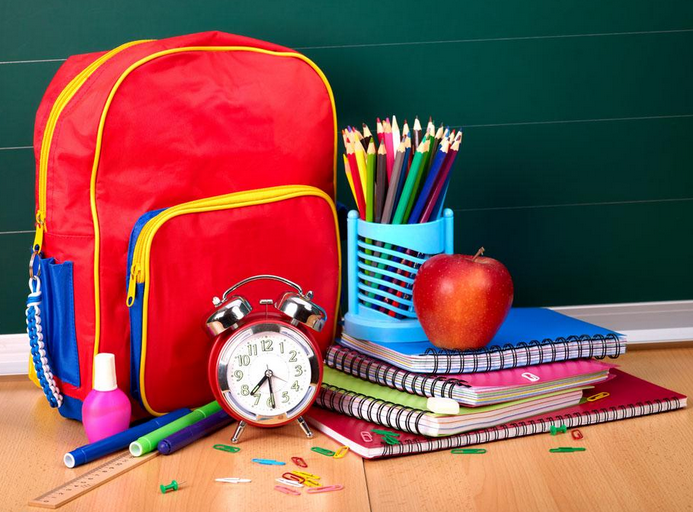 双击输入替换内容办公资源双击输入替换内容办公资源双击输入替换内容办公资源双击输入替换内容办公资源双击输入替换内容办公资源双击输入替换内容办公资源双击输入替换内容办公资源双击输入替换内容办公资源双击输入替换内容办公资源双击输入替换内容办公资源双击输入替换内容办公资源双击输入替换内容办公资源双击输入替换内容办公资源双击输入替换内容办公资源双击输入替换内容办公资源双击输入替换内容办公资源
此处添加标题
True mastery of any skill takes lifetime.
添加文
本标题
添加文
本标题
单击添加标题
双击输入替换内容办公资源双击输入替换内容办公资源
单击添加标题
双击输入替换内容办公资源双击输入替换内容办公资源
添加文本标题
添加文本标题
单击添加标题
双击输入替换内容办公资源双击输入替换内容办公资源
单击添加标题
双击输入替换内容办公资源双击输入替换内容办公资源
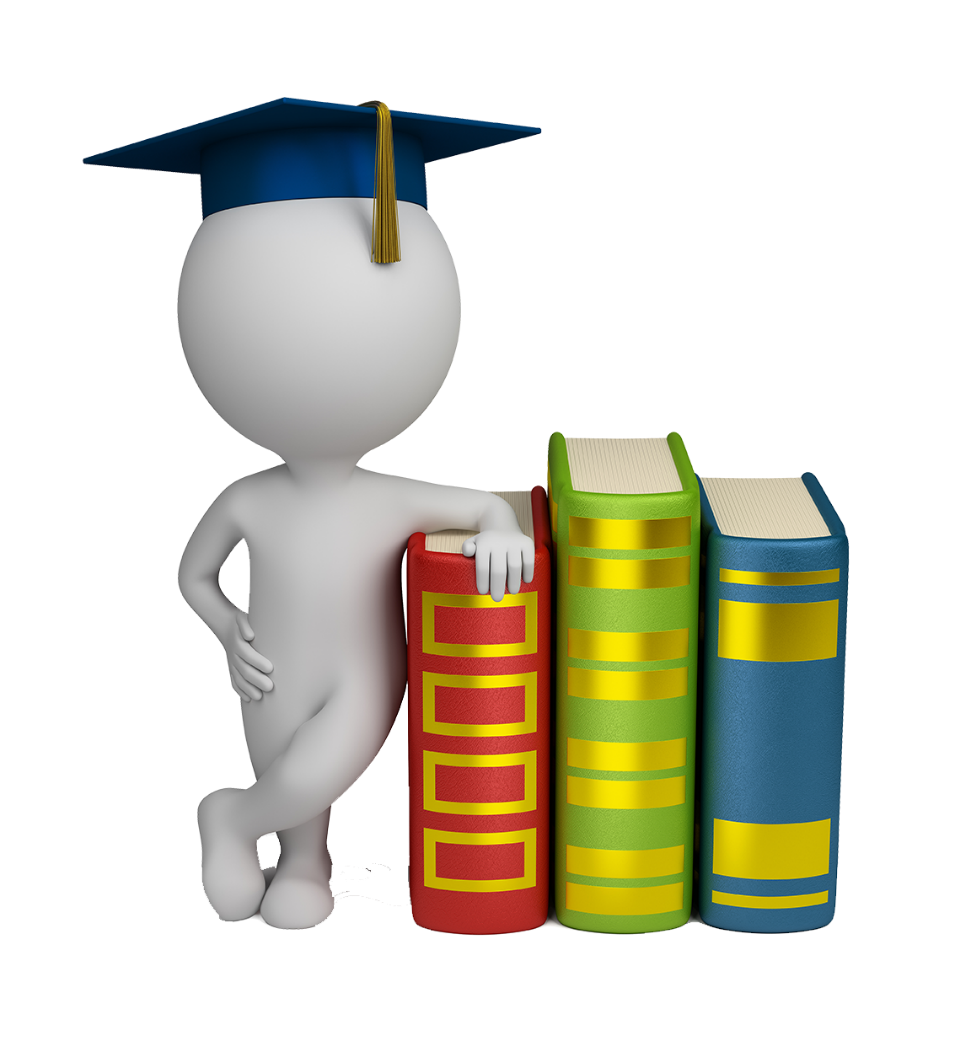 02
教学方案
双击输入替换内容办公资源双击输入替换内容办公资源
标题文本预设
标题文本预设
标题文本预设
标题文本预设
双击输入替换内容办公资源双击输入替换内容办公资源
双击输入替换内容办公资源双击输入替换内容办公资源
双击输入替换内容办公资源双击输入替换内容办公资源
）
双击输入替换内容办公资源双击输入替换内容办公资源
在此添加标题单击此处添加文本
在此添加标题单击此处添加文本
在此添加标题单击此处添加文本
在此添加标题单击此处添加文本
在此添加标题
单击此处添加文本
在此添加标题单击此处添加文本
01 标题文本预设
02 标题文本预设
双击输入替换内容办公资源双击输入替换内容办公资源
调整
双击输入替换内容办公资源双击输入替换内容办公资源
标题文本预设
05 标题文本预设
04 标题文本预设
此部分内容作为文字排版占位显示（建议使用主题字体）
双击输入替换内容办公资源双击输入替换内容办公资源
此双击输入替换内容办公资源双击输入替换内容办公资源
04 标题文本预设
双击输入替换内容办公资源双击输入替换内容办公资源
调整
请替换文字内容
双击输入替换内容办公资源双击输入替换内容办公资源双击输入替换内容办公资源双击输入替换内容办公资源
请替换文字内容
双击输入替换内容办公资源双击输入替换内容办公资源双击输入替换内容办公资源双击输入替换内容办公资源
请替换文字内容
双击输入替换内容办公资源双击输入替换内容办公资源双击输入替换内容办公资源双击输入替换内容办公资源
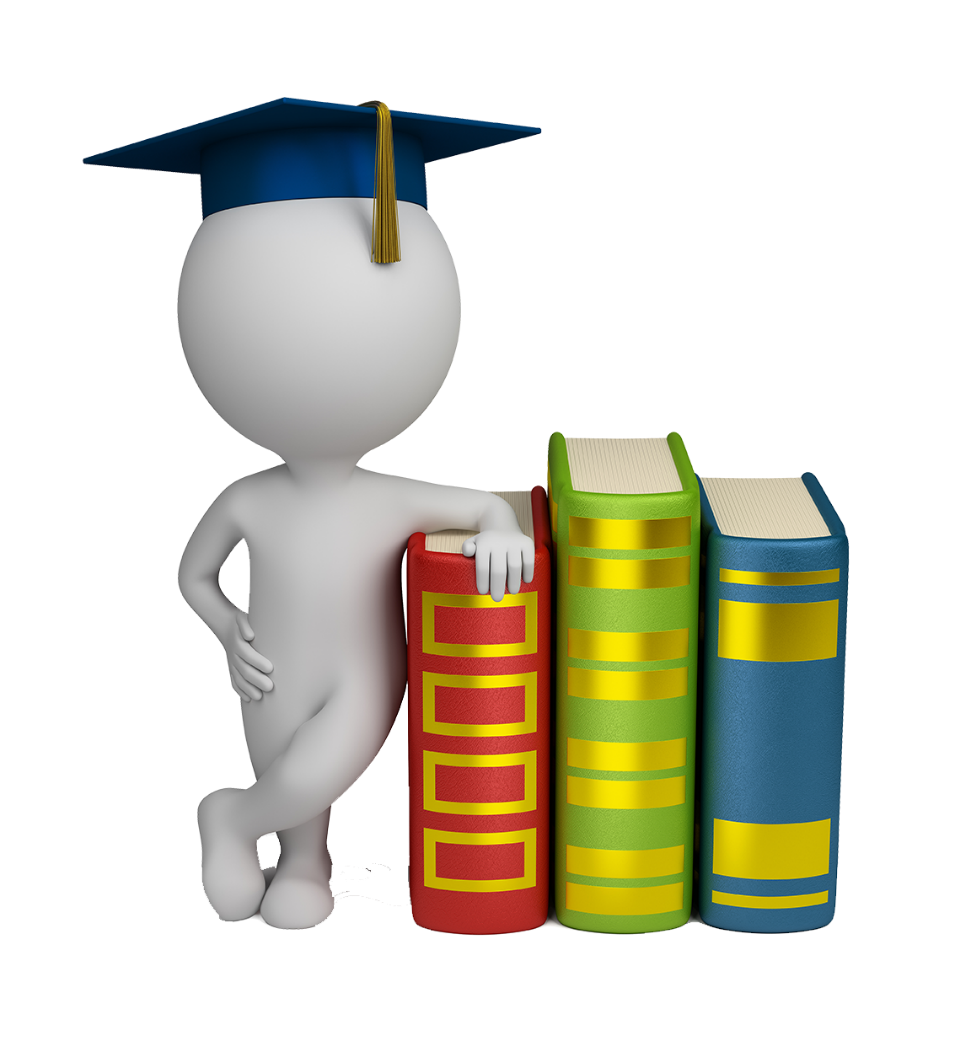 03
教学内容
双击输入替换内容办公资源双击输入替换内容办公资源
点击添加标题
点击添加标题
双击输入替换内容办公资源双击输入替换内容办公资源
。
双击输入替换内容办公资源双击输入替换内容办公资源
。
2016
2017
点击此处添加标题
点击此处添加标题
双击输入替换内容办公资源双击输入替换内容办公资源
双击输入替换内容办公资源双击输入替换内容办公资源
。
标题文本预设
标题文本预设
标题文本预设
双击输入替换内容办公资源双击输入替换内容办公资源
双击输入替换内容办公资源双击输入替换内容办公资源
双击输入替换内容办公资源双击输入替换内容办公资源
标题文本预设
标题文本预设
标题文本预设
此双击输入替换内容办公资源双击输入替换内容办公资源
双击输入替换内容办公资源双击输入替换内容办公资源
双击输入替换内容办公资源双击输入替换内容办公资源
2312
标题文本预设
标题文本预设
标题文本预设
标题文本预设
双击输入替换内容办公资源双击输入替换内容办公资源
双击输入替换内容办公资源双击输入替换内容办公资源
双击输入替换内容办公资源双击输入替换内容办公资源
双击输入替换内容办公资源双击输入替换内容办公资源
在此位置添加你内容
双击输入替换内容办公资源双击输入替换内容办公资源
在此位置添加你内容
双击输入替换内容办公资源双击输入替换内容办公资源
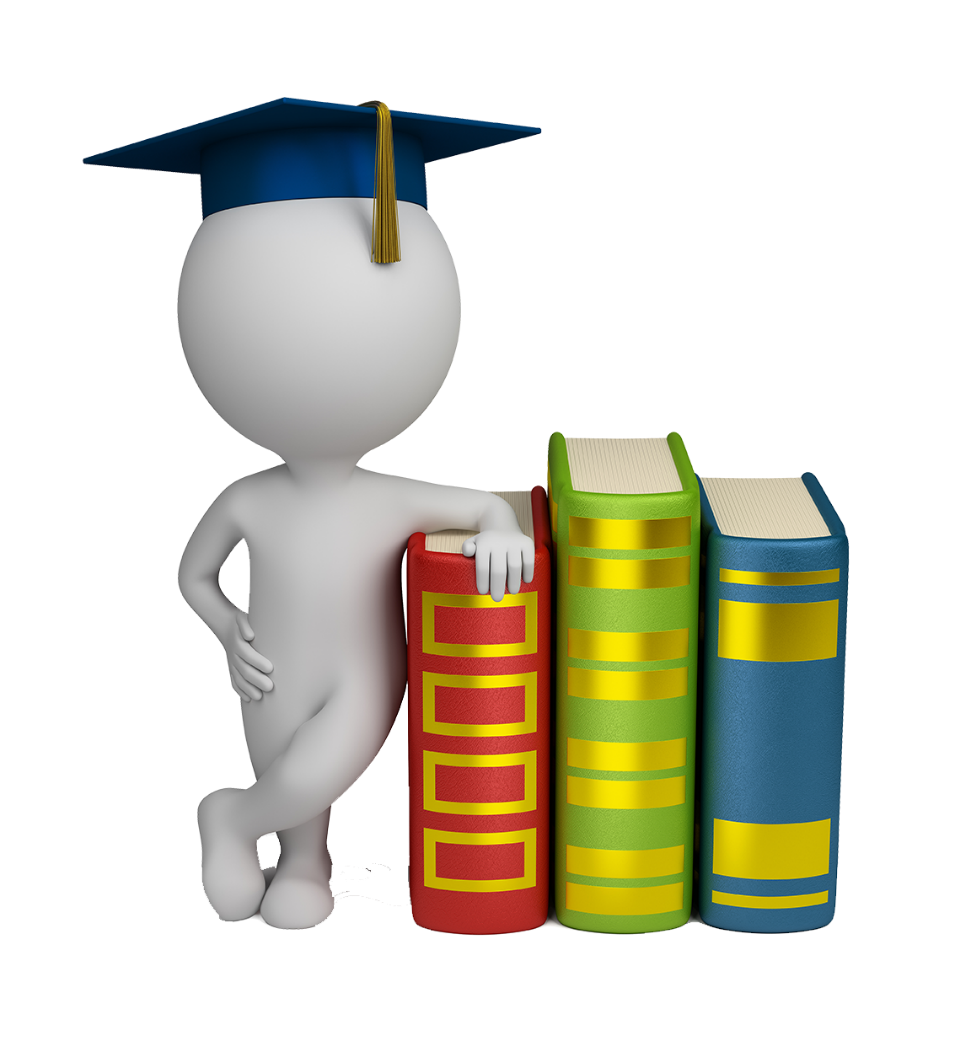 04
教学总结
双击输入替换内容办公资源双击输入替换内容办公资源
添加标题
添加标题
双击输入替换内容办公资源双击输入替换内容办公资源
。
添加标题
添加标题
双击输入替换内容办公资源双击输入替换内容办公资源
添加标题
添加标题
双击输入替换内容办公资源双击输入替换内容办公资源
添加标题
添加标题
双击输入替换内容办公资源双击输入替换内容办公资源
添加标题
添加标题
双击输入替换内容办公资源双击输入替换内容办公资源
双击输入替换内容办公资源双击输入替换内容办公资源
添加标题
添加标题
添加标题
双击输入替换内容办公资源双击输入替换内容办公资源
双击输入替换内容办公资源双击输入替换内容办公资源
。
添加标题
双击输入替换内容办公资源双击输入替换内容办公资源
双击输入替换内容办公资源双击输入替换内容办公资源
。
添加标题
添加标题
添加标题
双击输入替换内容办公资源双击输入替换内容办公资源
双击输入替换内容办公资源双击输入替换内容办公资源
添加标题
添加标题
标题文本预设
标题文本预设
双击输入替换内容办公资源双击输入替换内容办公资源
双击输入替换内容办公资源双击输入替换内容办公资源
标题文本预设
双击输入替换内容办公资源双击输入替换内容办公资源
标题文本预设
双击输入替换内容办公资源双击输入替换内容办公资源
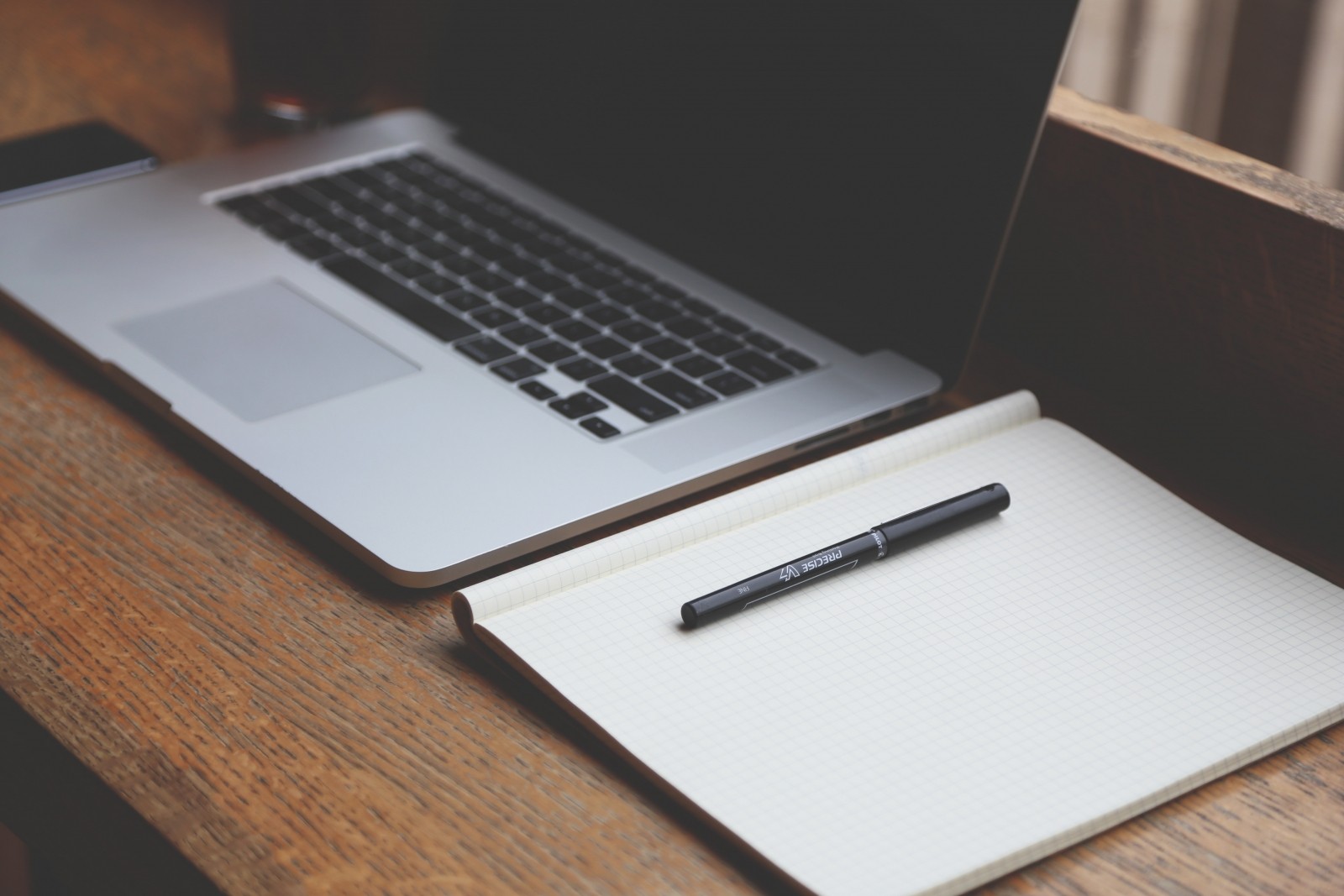 请点击此处输入标题
双击输入替换内容办公资源双击输入替换内容办公资源双击输入替换内容办公资源双击输入替换内容办公资源双击输入替换内容办公资源双击输入替换内容办公资源
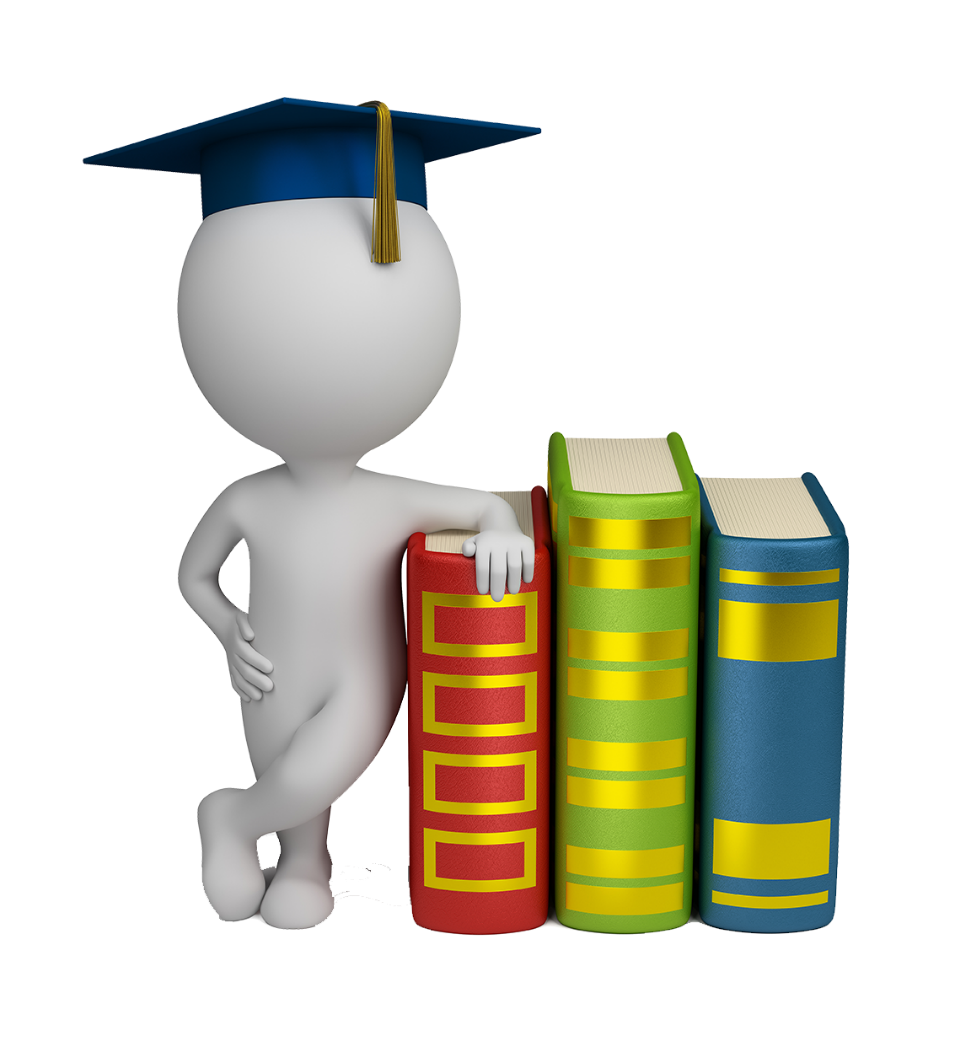 2 0XX
YOUR COMOANY’S NAME
演讲完毕，谢谢观看
适用于商务总结/工作总结/工作计划
汇报人：PPT汇   时间：xx年xx月xx日
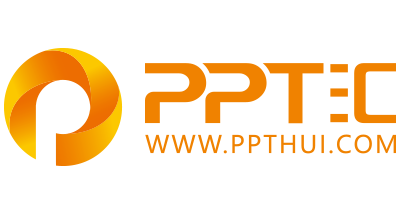 上万精品PPT模板全部免费下载
PPT汇    www.ppthui.com
PPT模板下载：www.ppthui.com/muban/            行业PPT模板：www.ppthui.com/hangye/
工作PPT模板：www.ppthui.com/gongzuo/         节日PPT模板：www.ppthui.com/jieri/
PPT背景图片： www.ppthui.com/beijing/            PPT课件模板：www.ppthui.com/kejian/
[Speaker Notes: 模板来自于 https://www.ppthui.com    【PPT汇】]
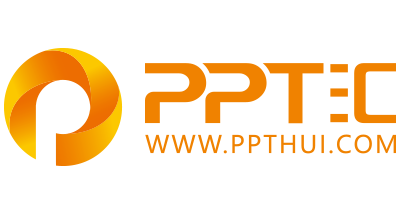 10000+套精品PPT模板全部免费下载
www.ppthui.com
PPT汇

PPT模板下载：www.ppthui.com/muban/            行业PPT模板：www.ppthui.com/hangye/
工作PPT模板：www.ppthui.com/gongzuo/         节日PPT模板：www.ppthui.com/jieri/
党政军事PPT：www.ppthui.com/dangzheng/     教育说课课件：www.ppthui.com/jiaoyu/
PPT模板：简洁模板丨商务模板丨自然风景丨时尚模板丨古典模板丨浪漫爱情丨卡通动漫丨艺术设计丨主题班会丨背景图片

行业PPT：党政军事丨科技模板丨工业机械丨医学医疗丨旅游旅行丨金融理财丨餐饮美食丨教育培训丨教学说课丨营销销售

工作PPT：工作汇报丨毕业答辩丨工作培训丨述职报告丨分析报告丨个人简历丨公司简介丨商业金融丨工作总结丨团队管理

More+
[Speaker Notes: 模板来自于 https://www.ppthui.com    【PPT汇】]